Графичко надовезивање дужи
4. разред
Поновимо!
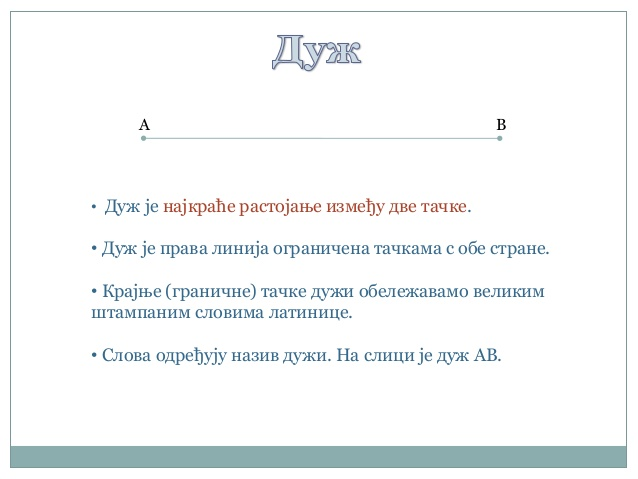 Дуж је права линија ограничена тачкама са обе стране.
Крајње (граничне) тачке дужи обиљежавамо великим 
    штампаним словима латинице.
Слова одређују назив дужи.
На слици је дуж AB.
Графичко надовезивање дужи
Дуж можемо пренијети помоћу шестара на одређену праву.
Прво, нацртамо дуж TS и праву p.
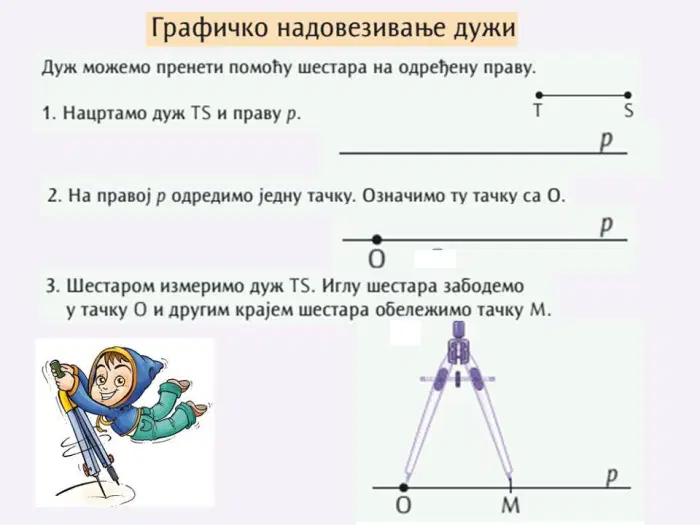 Друго, на правој p одредимо једну тачку. Означимо ту тачку са О.
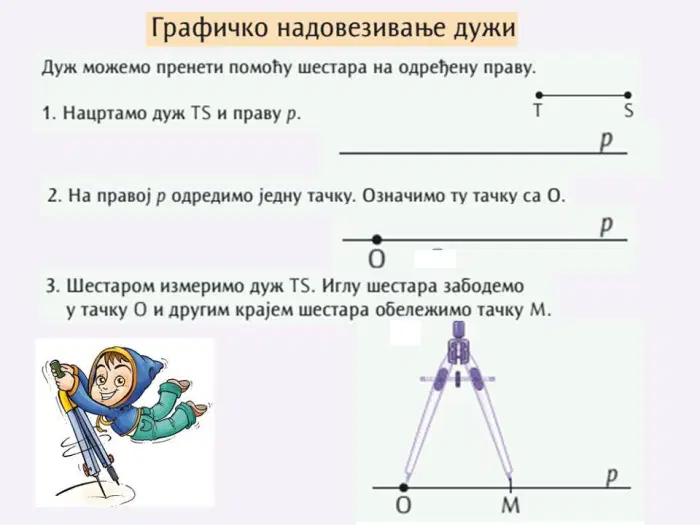 Треће, шестаром измјеримо дуж TS, иглу шестара ставимо у 
тачку О и другим крајем шестара обиљежимо тачку М.
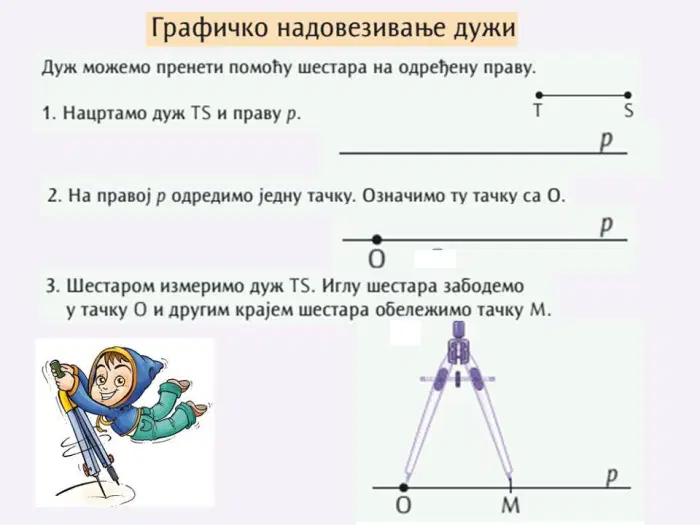 Дуж OM настала је преношењем дужи TS.  Дужи ТS=OM.
Дужи се могу надовезати и једна на другу.
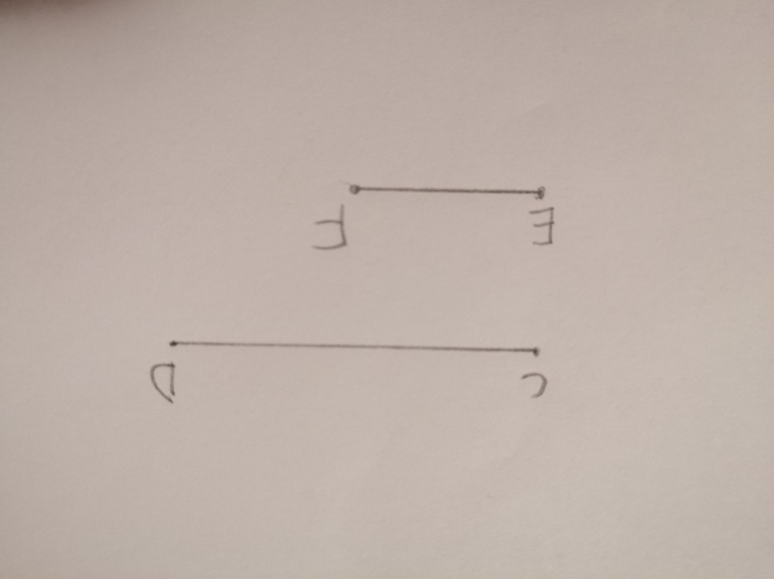 Прво, нацртамо праву, пренесемо дуж CD, затим дуж ЕF, тако 
да се тачка Е поклопи са тачком D.
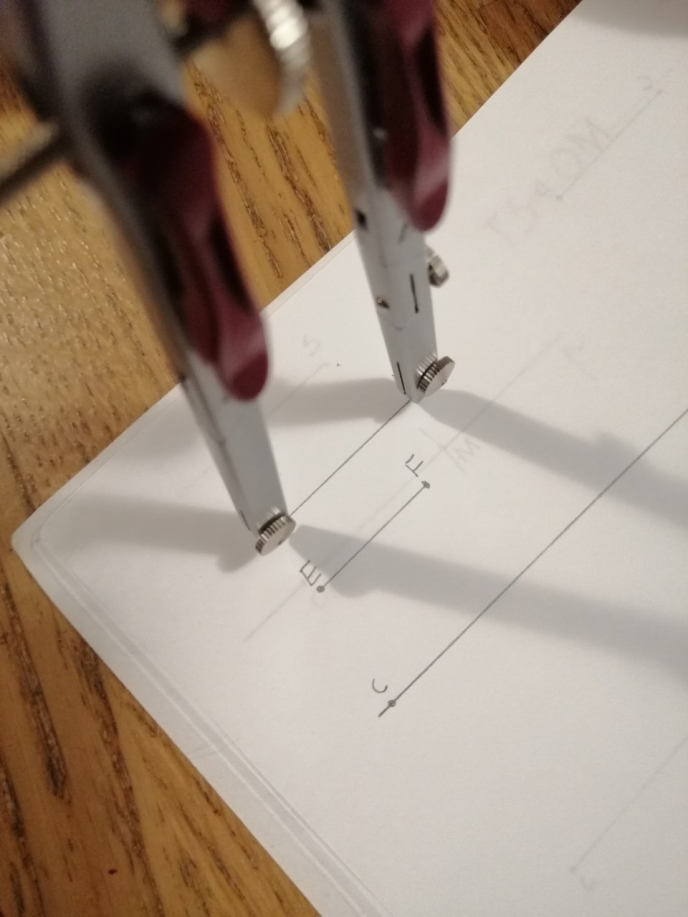 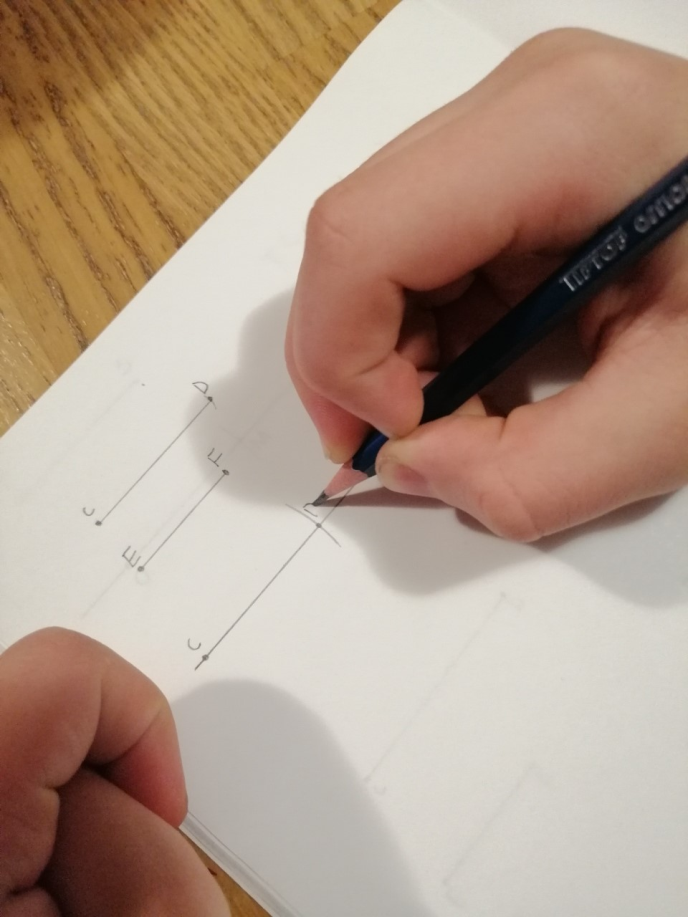 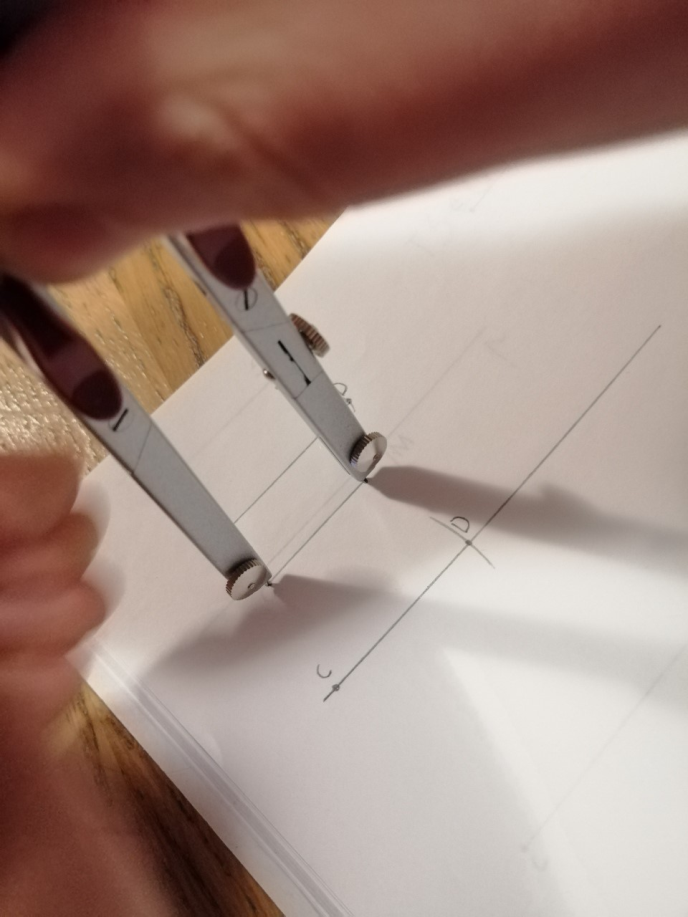 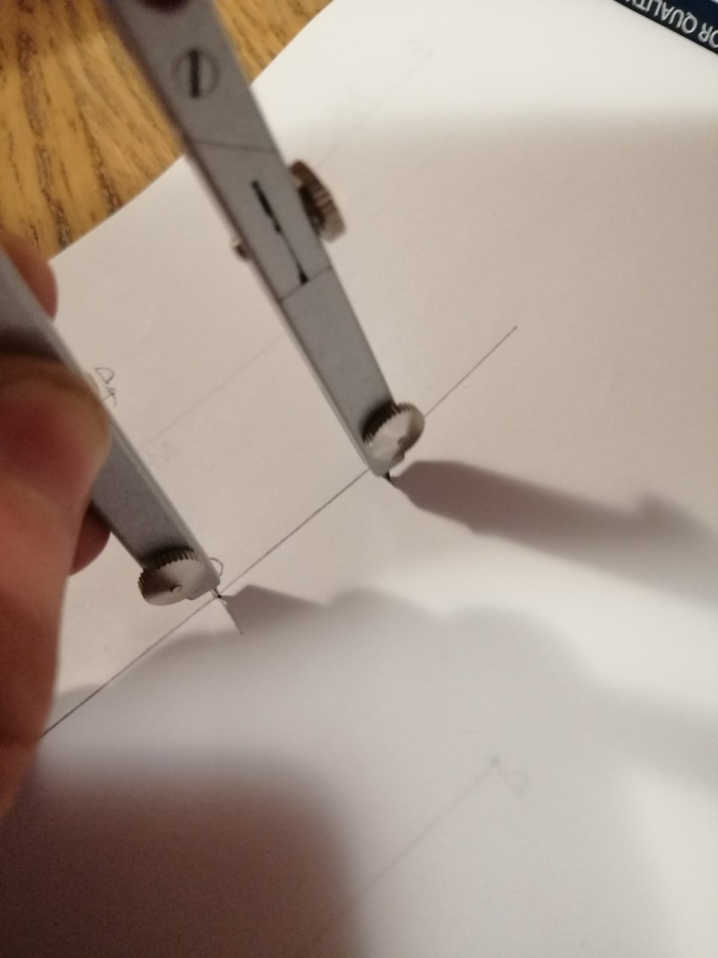 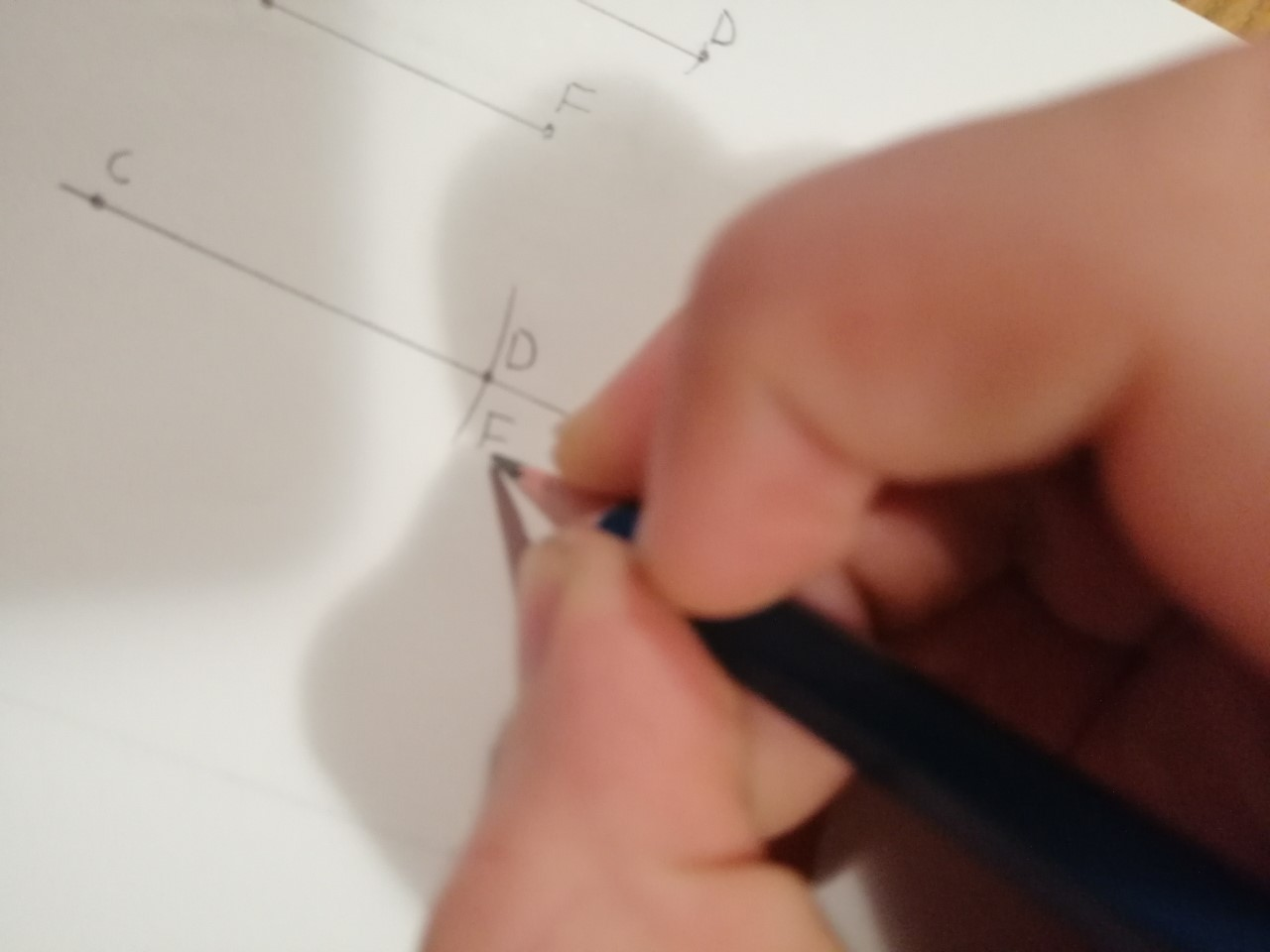 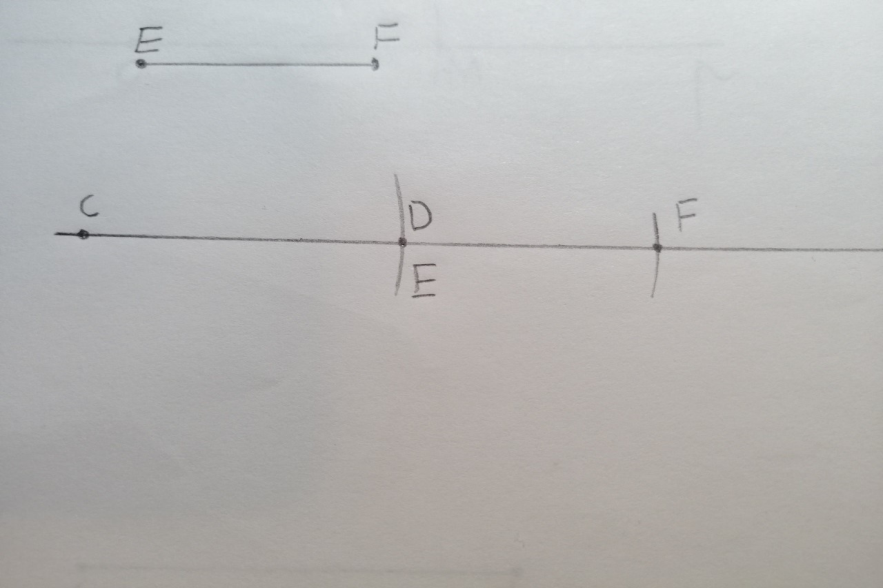 Задаци:
1. Нацртај дуж AB и праву q. Пренеси дуж на праву q.
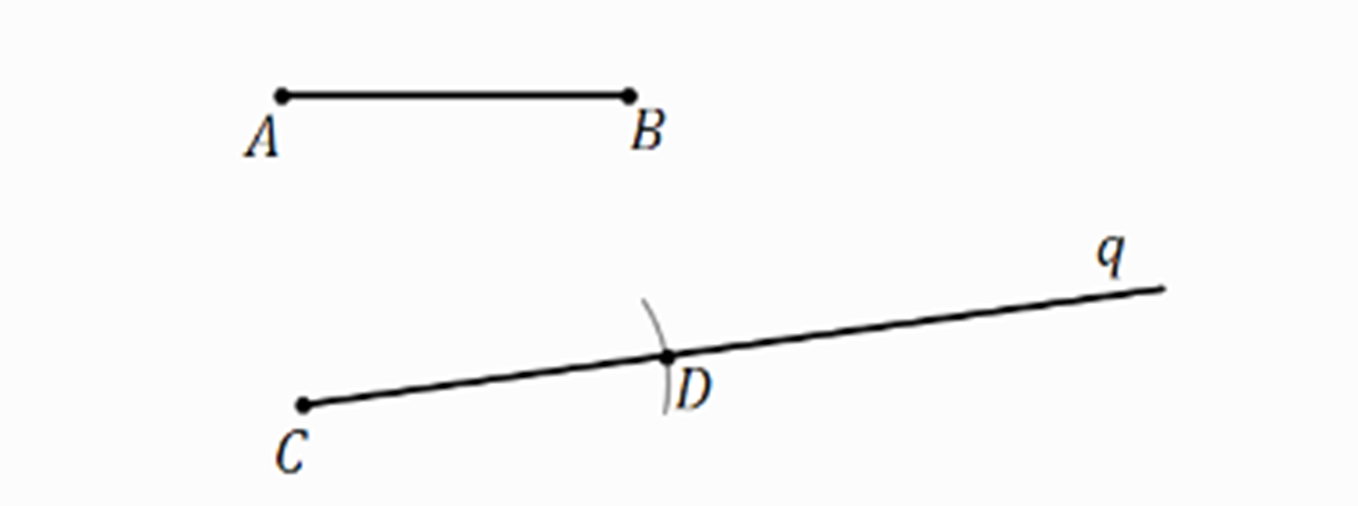 AB=CD
2. Графички надовежи дужи MN, AB и PQ.
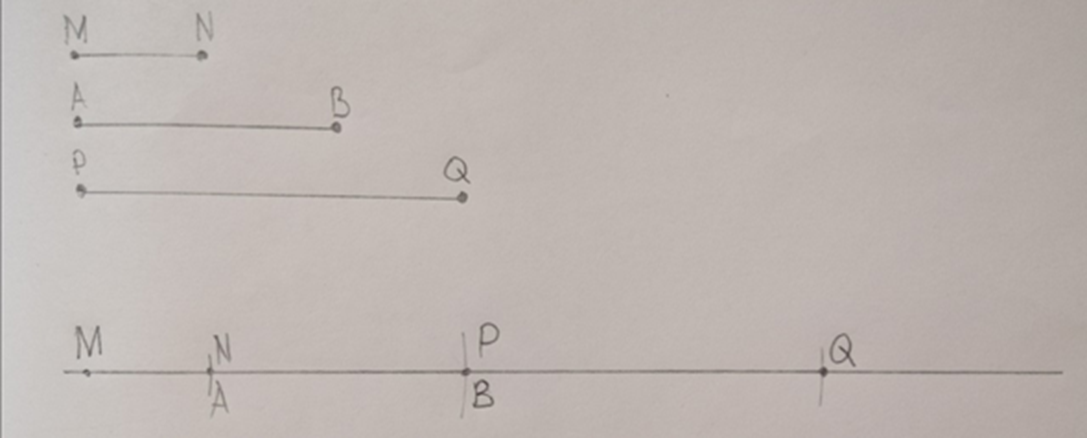 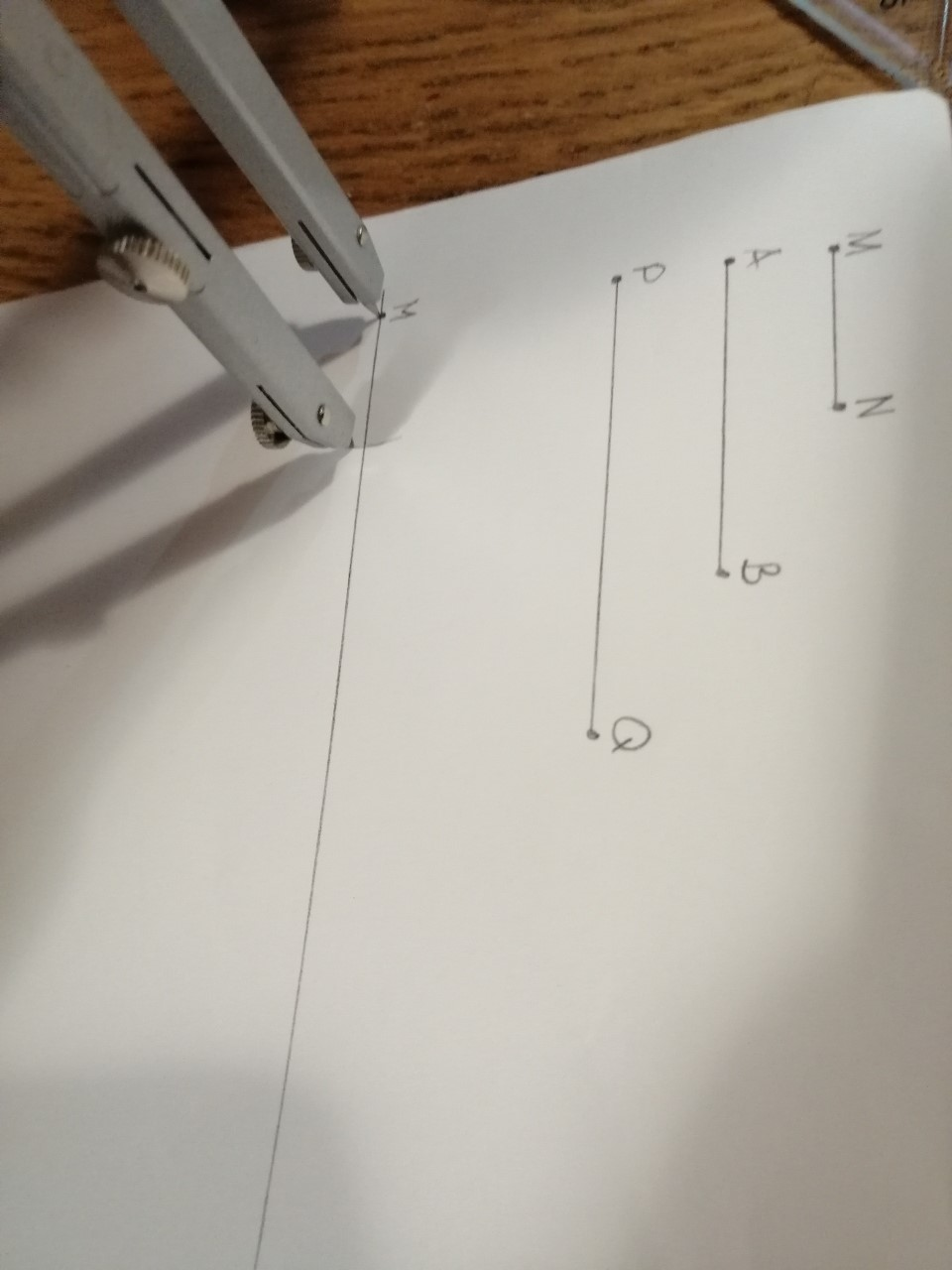 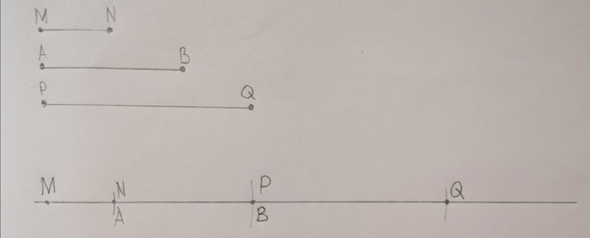 Задатак за самостални рад
1. На слици испод су три дужи. Користећи знакове  >, < и =, 
упореди дужи.

2. Надовезивањем нацртај дуж једнаку збиру датих дужи.
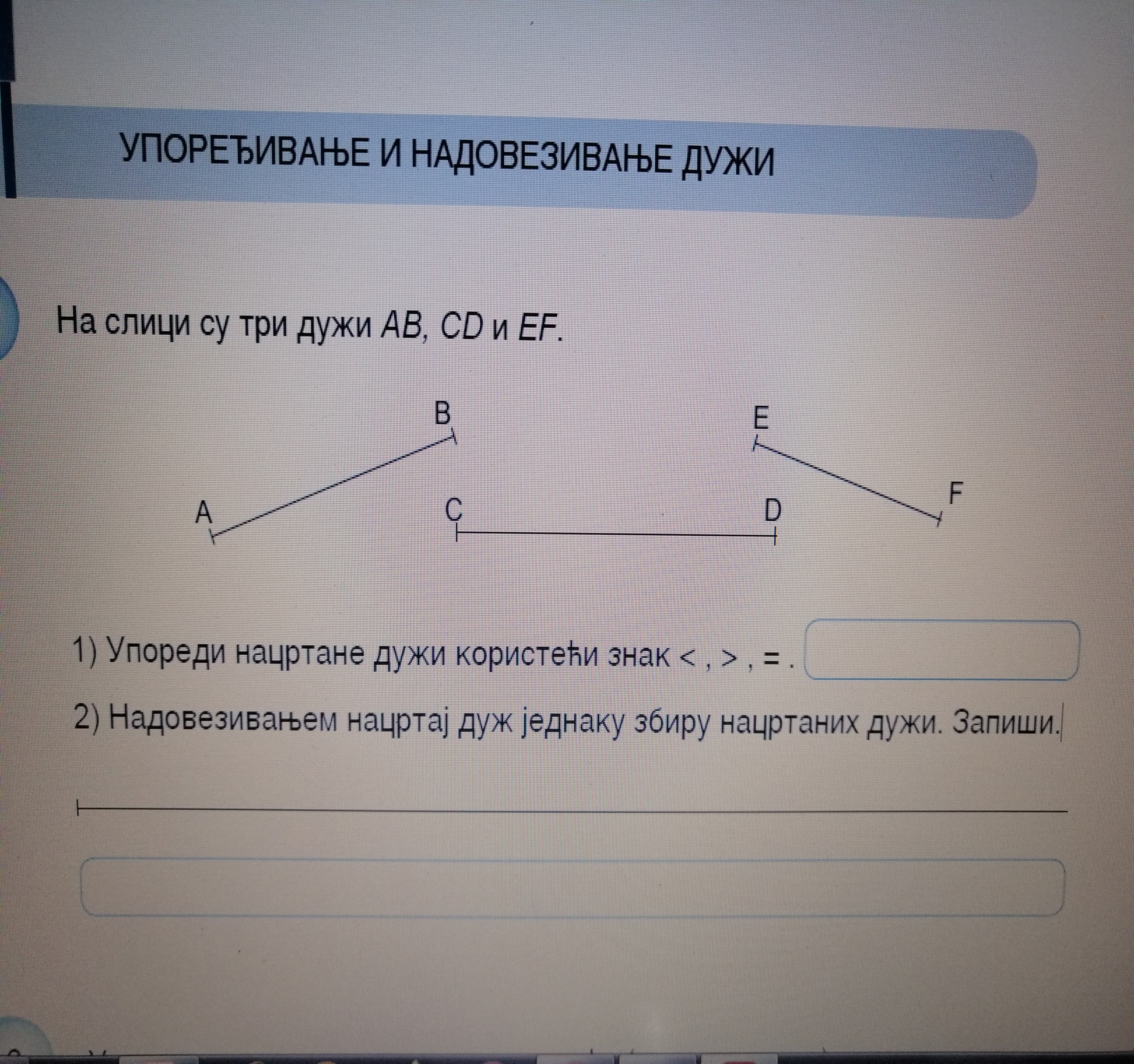